The Economics of Covid-19 and its Impact on BusinessesPresented by Susanna McConnellMay 3, 2022Susanna.Pierce.McConnell@gmail.com
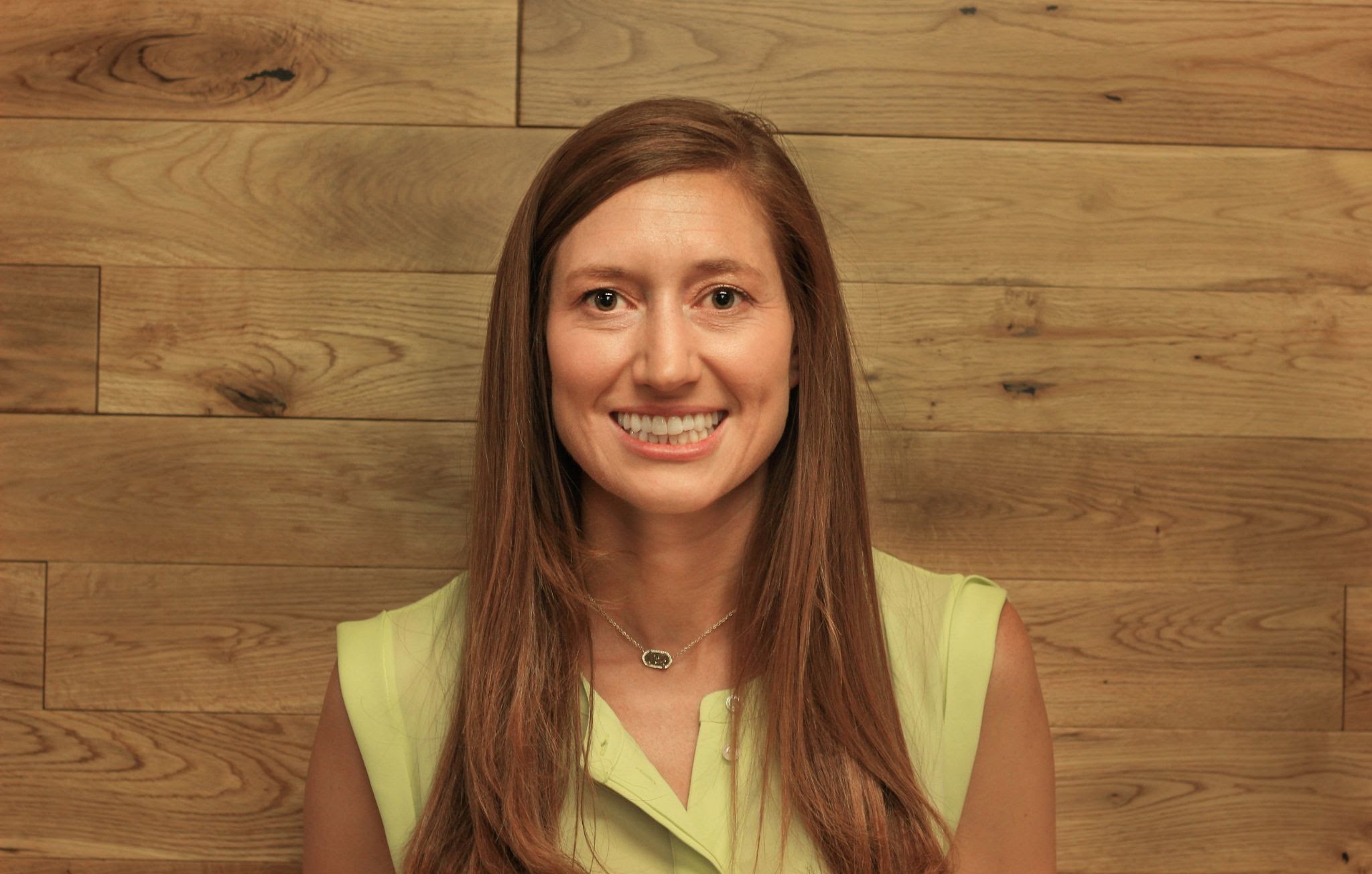 EconEdLink Membership
You can now access CEE’s professional development webinars directly on EconEdLink.org! To receive these new professional development benefits, become an EconEdLink member. As a member, you will now be able to: 

Automatically receive a professional development certificate via e-mail within 24 hours after viewing any webinar for a minimum of 45 minutes
Register for upcoming webinars with a simple one-click process 
Easily download presentations, lesson plan materials and activities for each webinar 
Search and view all webinars at your convenience 
Save webinars to your EconEdLink dashboard for easy access to the event

You may access our new Professional Development page here
Professional Development Certificate
To earn your professional development certificate for this webinar, you must:

Watch a minimum of 45-minutes and you will automatically receive a professional development certificate via e-mail within 24 hours.

Accessing resources: 

You can now easily download presentations, lesson plan materials, and activities for each webinar from EconEdLink.org/professional-development/
Agenda
Who are you? Regional Insights
Covid-19 Impacts on Businesses
Class Tasks: Warm Ups
Student Project: Company Case Study
Research, Product, Presentations, Absences
Extension Activities
Reflection
National Standards
Standard 2: Effective decision making requires comparing the additional costs of alternatives with the additional benefits. 


Standard 14: Entrepreneurs take on the calculated risk of starting new businesses, either by embarking on new ventures similar to existing ones or by introducing new innovations.
AP Standards
PRD-3.1: Firms’ production and cost constraints over different input and output levels shape optimal decisions in the short run and long run.

PRD-2: Firms’ short-run decisions to produce output, and long-run decisions to enter or exit a market, are based on profitability.
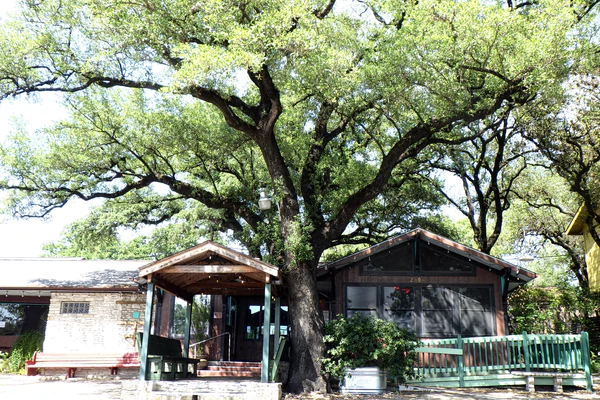 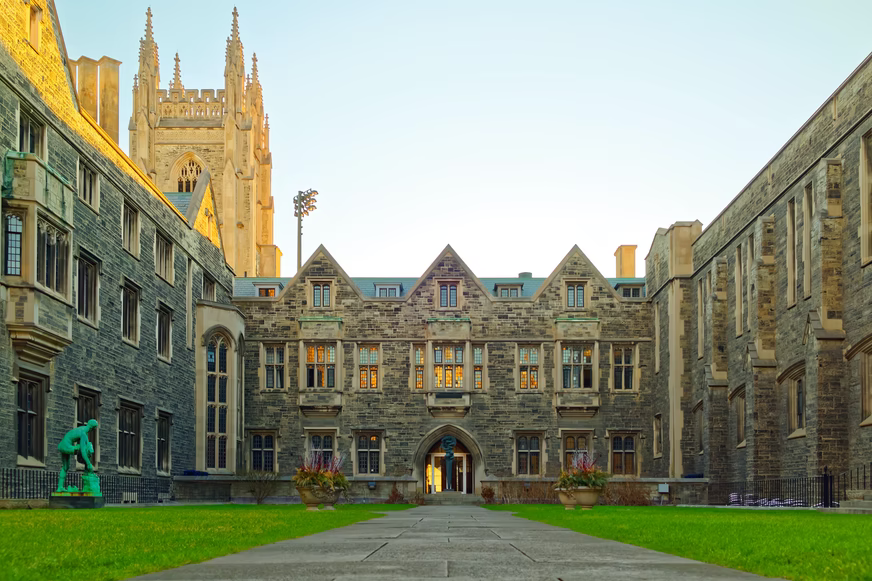 Let’s connect!
Where are you from, and what business shut down since March 2020?
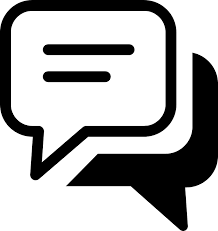 Add your response in the Chat box!
Objectives
Participants will:
discover economic terminology associated with Covid-19 and business impacts.
learn strategies to facilitate student thinking and discussions about businesses during and after Covid-19.
connect with relevant media associated with impacts on businesses from Covid-19. 
reflect on the implementation into their own classroom.
Part 1: Warm Ups
How can you engage students when introducing Covid-19 and its impact on businesses?
Content Connections and Pre-Thinking Activities
Background Content
Unemployment

Government Intervention

Opportunity Costs

Explicit Costs

Implicit Costs
Revenue, Profits
Fixed and Variable Costs
Theory of the Firm
PC Firm, MC Firm, Oligopoly, Monopoly
How can you use videos to introduce business impacts to students?
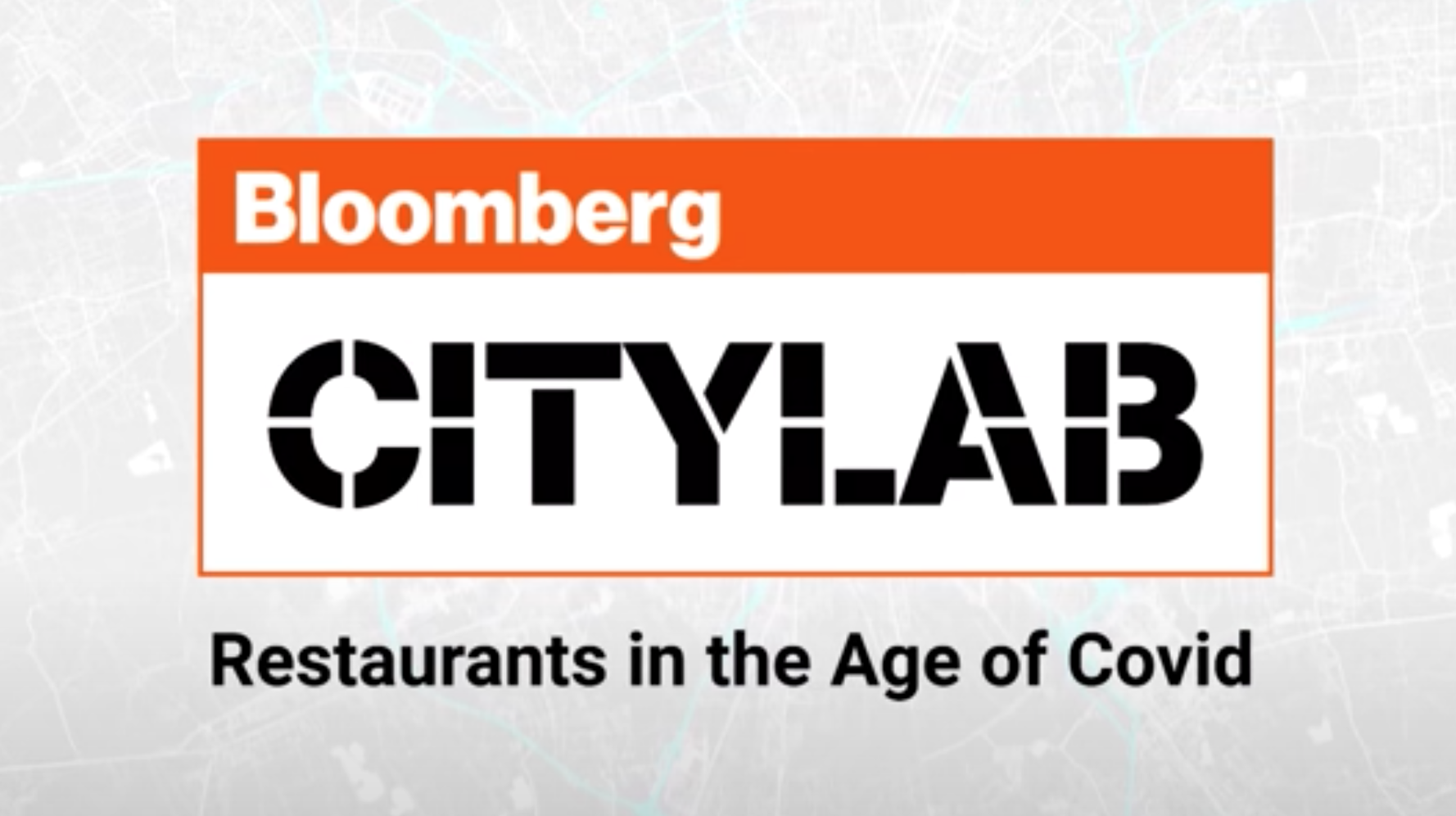 Restaurant Industry
Restaurants faced tremendous challenges during Covid-19 and had to shift their operations.
Warm Up #1: Restaurants
What, So What, Now What
What interesting facts did you hear in the video?

So what was the biggest challenge the restaurants faced?

Now what do you think the biggest impact on restaurants will be?
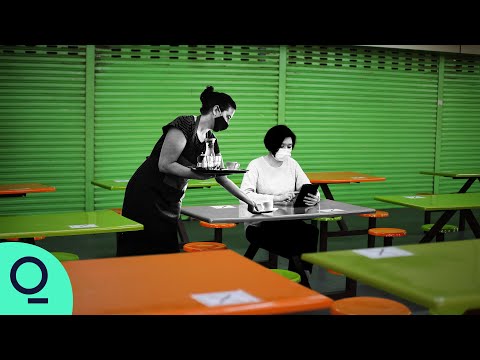 Bloomberg: City Lab
National Restaurant Association
Warm Up #2 Poll: 
I feel safe dining indoors at a restaurant now.
Add your response in the chat box!
1- Strongly Agree, 2- Agree, 3- Disagree, 4- Strongly Disagree
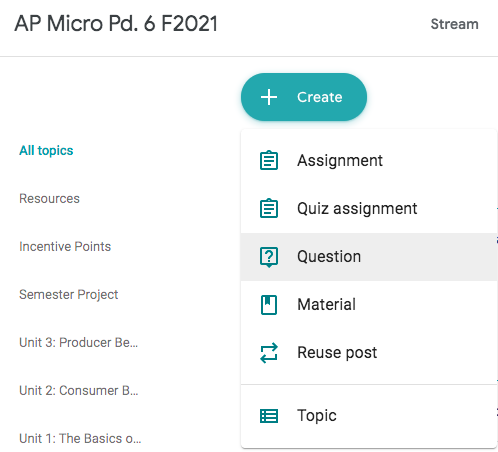 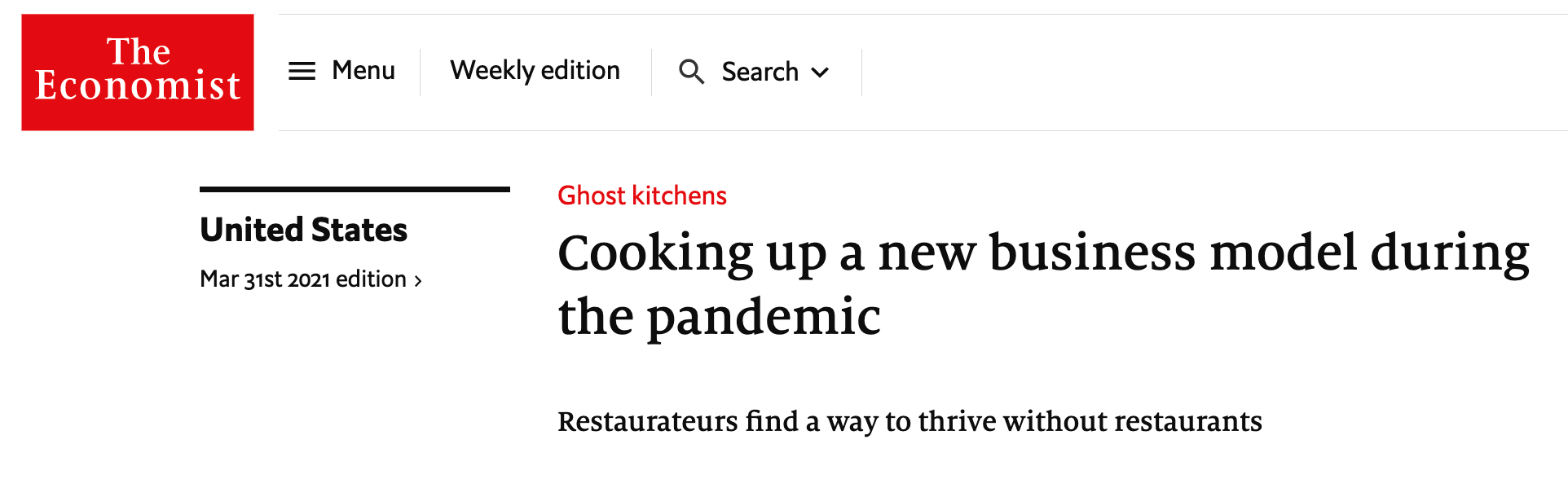 Google Classroom Question
Ghost Kitchens
Warm Up #3: How did the restaurant industry have to shift during Covid-19?
Part 2: Student Project
How can you investigate business impacts during and after Covid-19?
Research Based Project
Project Overview
Students…

Sign up for a company of choice.
Research the company.
Compile a slide show.
Present in round tables.
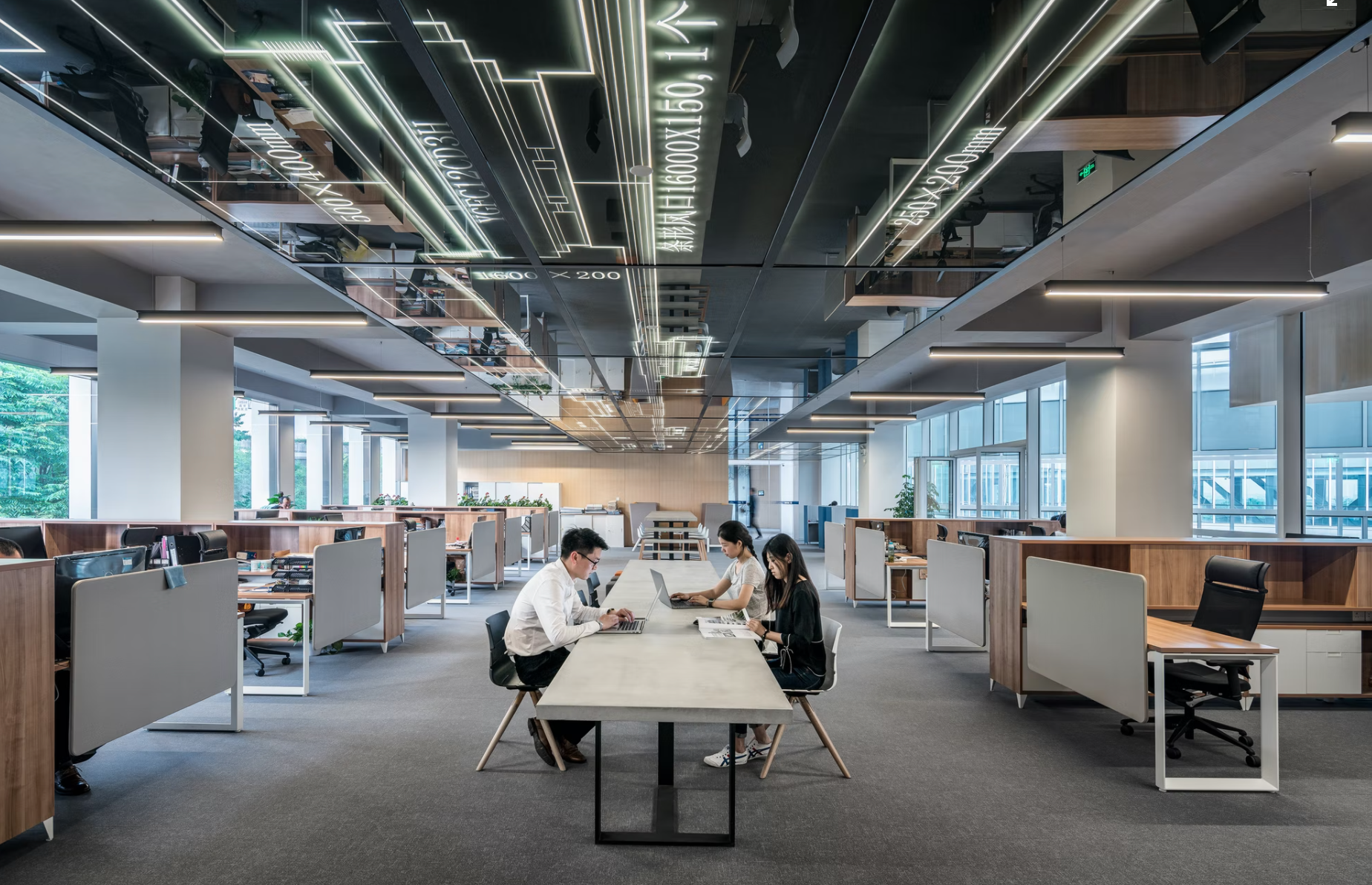 Company Case Study Assignment
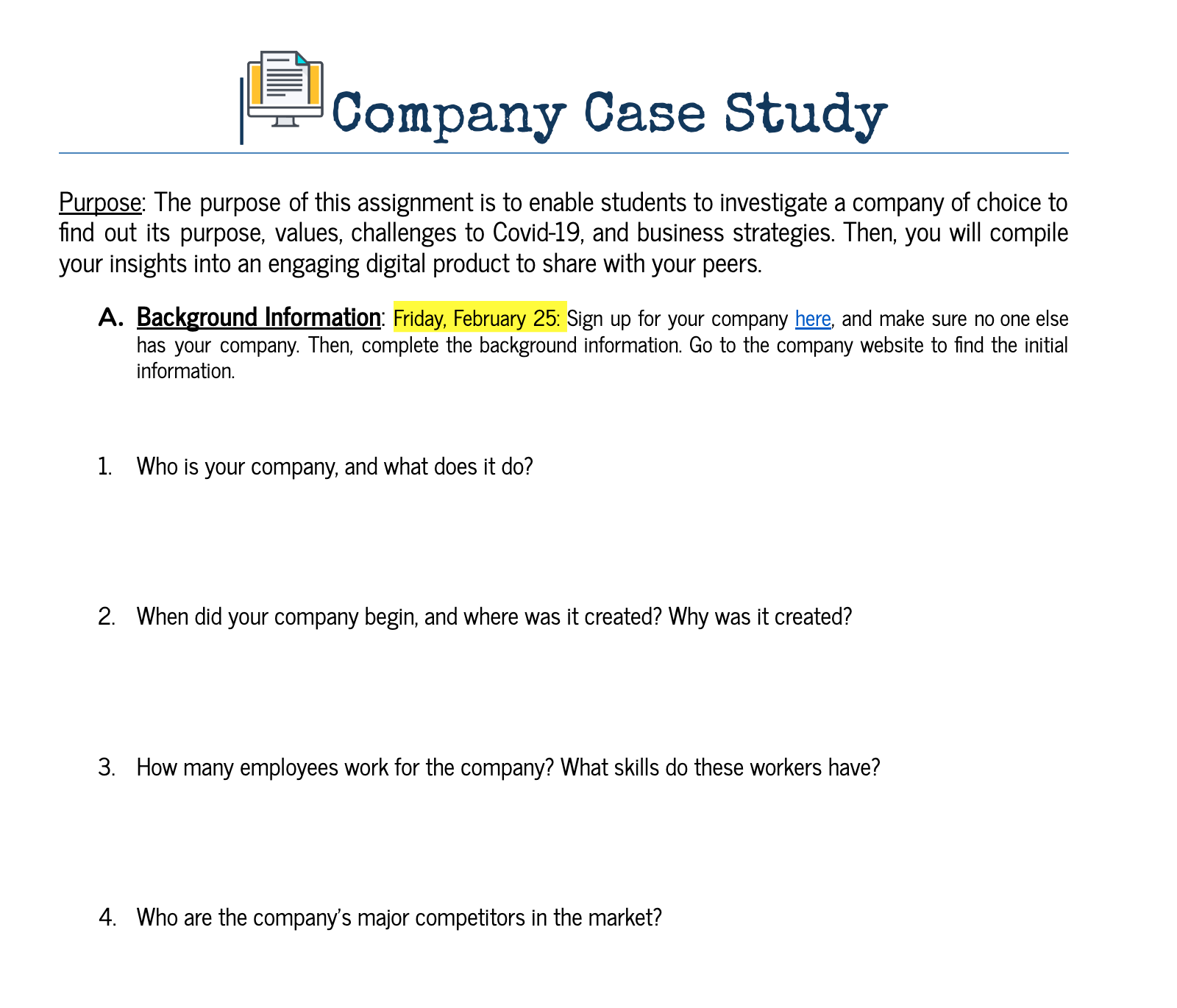 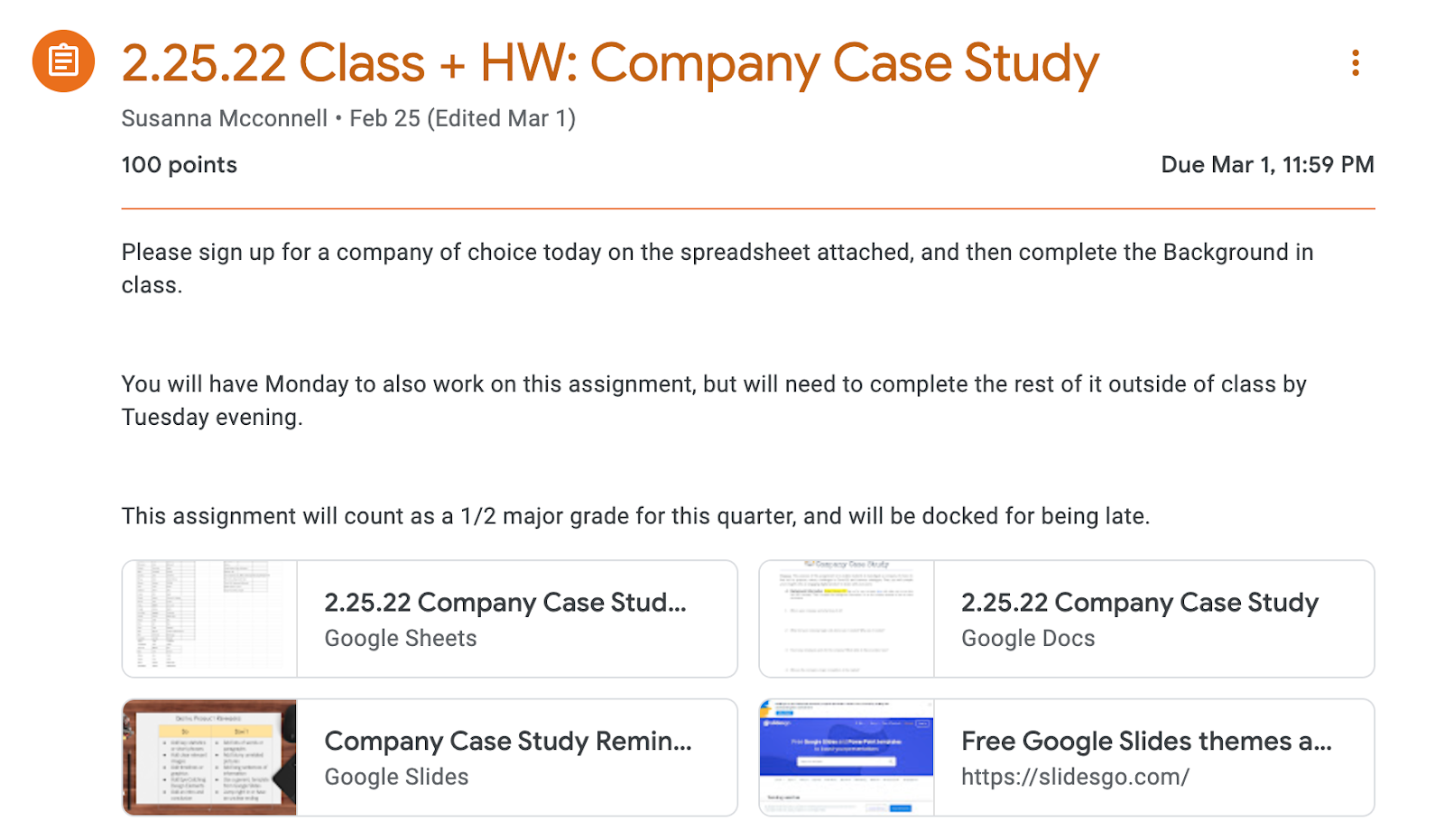 Research Explained
Day 1: Sign up for company.

Day 1: Part A - Background + Part B - Current Stats
HW: Finish Part B

Day 2: Class: Part C - Current Event + Slides Creation	
HW: Finish Slides Creation

Day 3: Slides Creation + Rehearsal (Optional)
Student Example
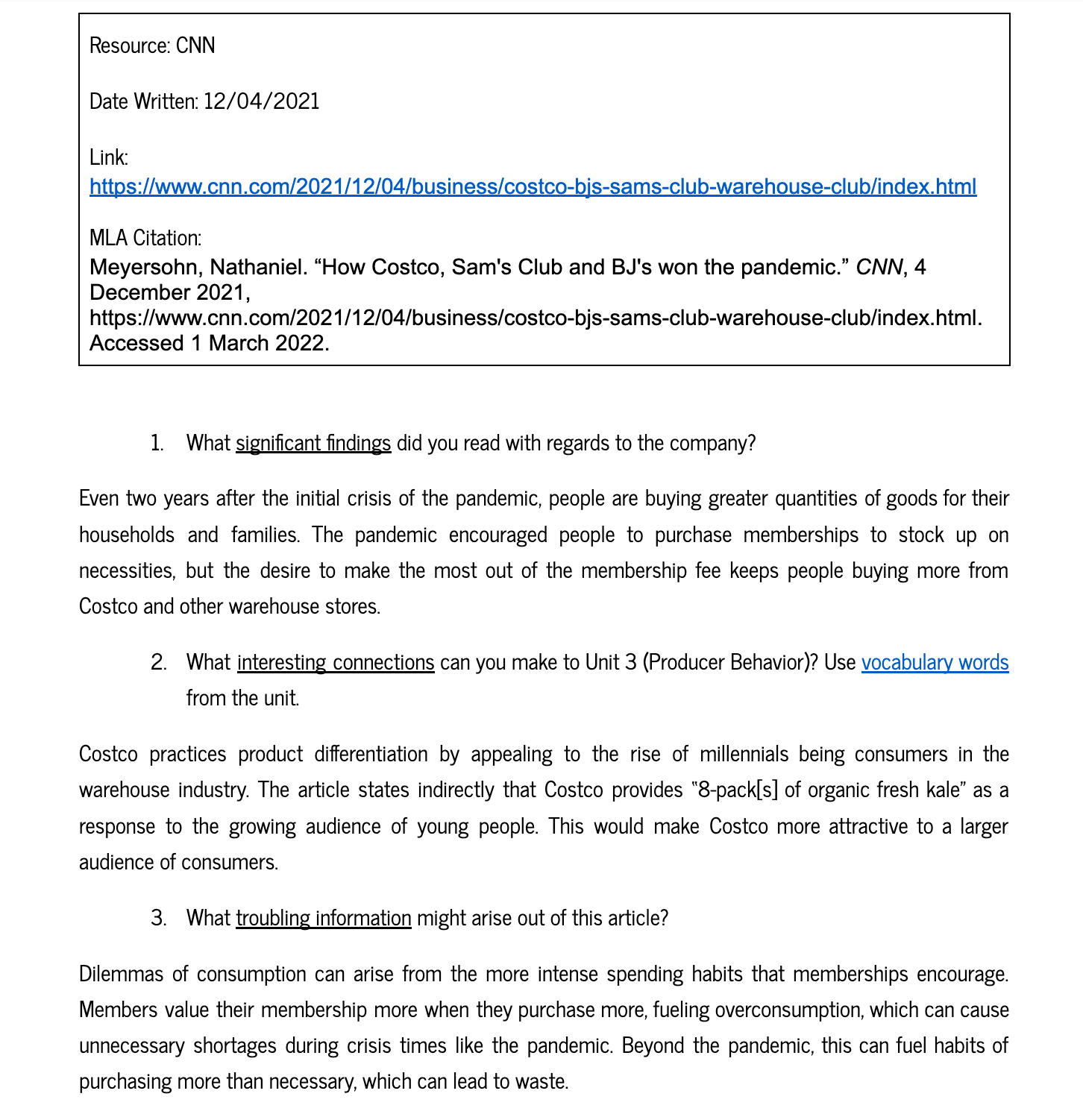 Presentation Explained
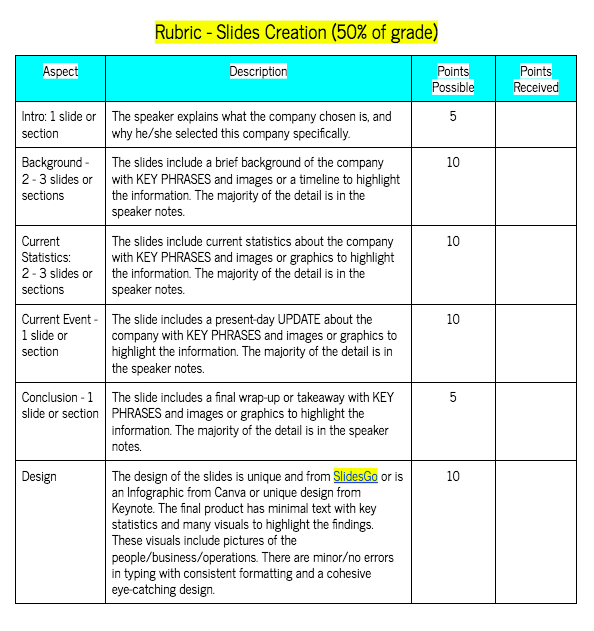 Select a template from SlidesGo.

Organize research into 8-10 slides with minimal text.

Add relevant detail in speaker’s notes.
Presentation Example
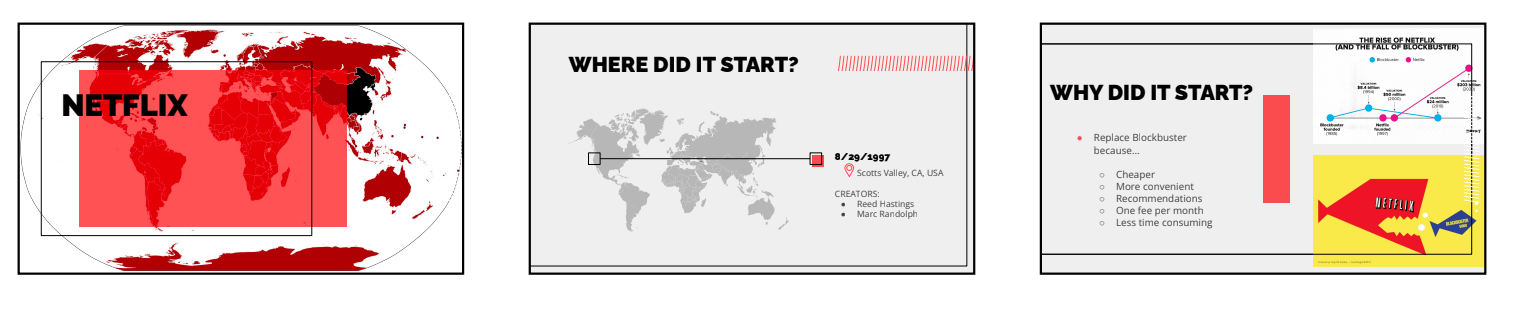 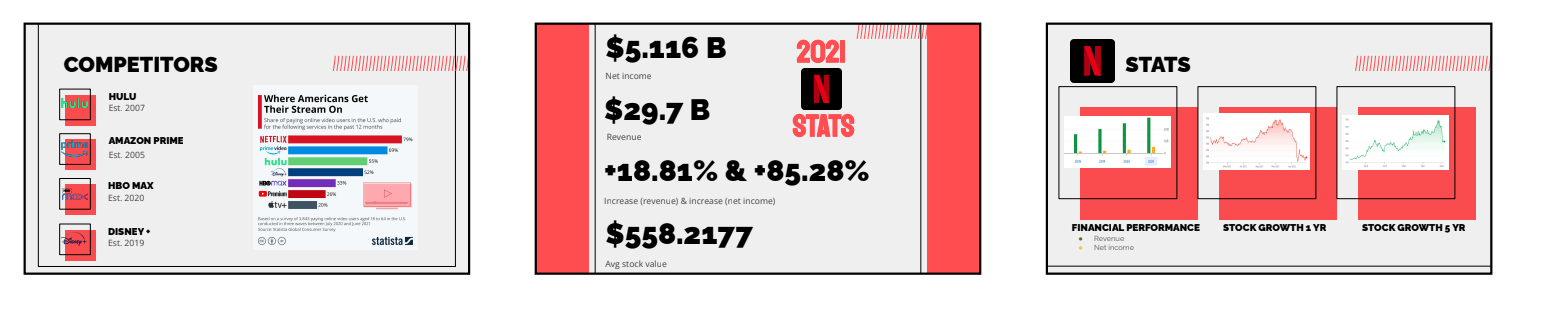 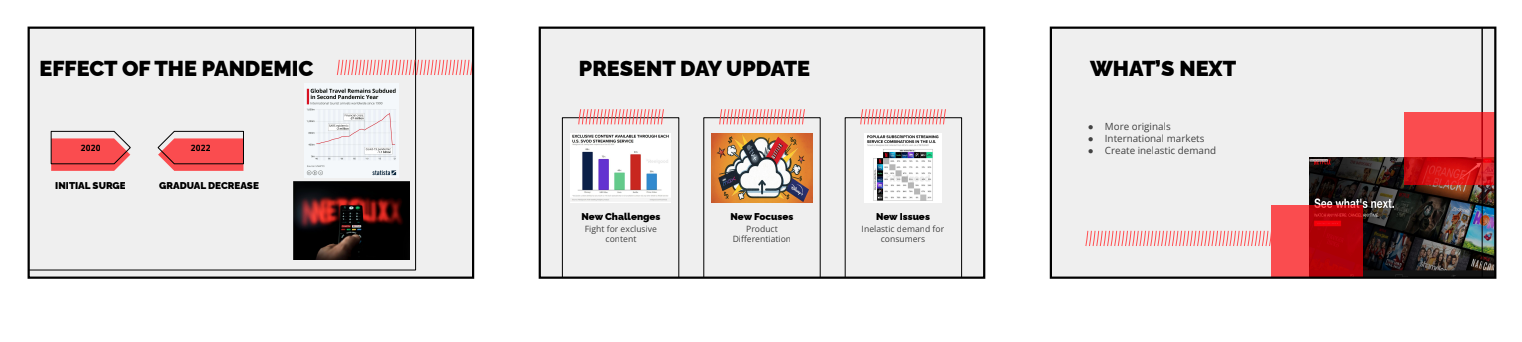 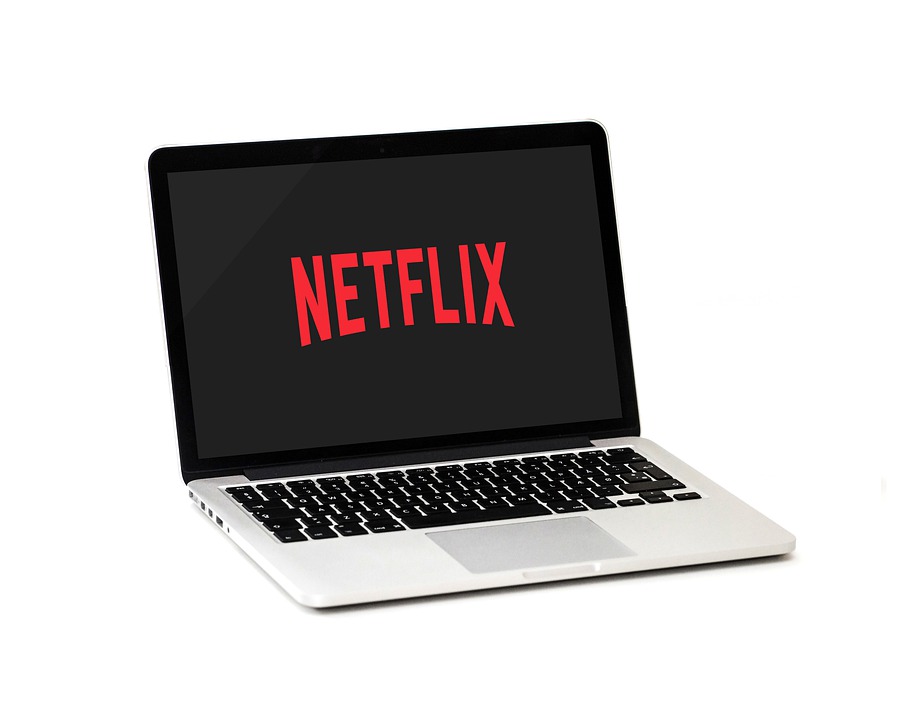 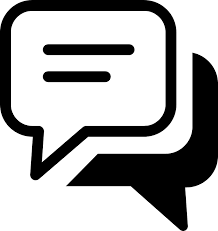 Add your response in the chat box.
Participant Chat: 
What show did you binge on Netflix, Hulu or Amazon in the past 2 years?
Part 3: Round Table
How do you share student research in a class setting?
Round Table
Activity Overview
Create 3-4 groups of 8 -9 people.

Print digital notes template.

Set the ground rules.

Walk around to listen to groups.
Round Table Directions
Select a facilitator and timekeeper per group.

Begin 6 minute round.
Presenter has 4 minutes to share, and 2 mins for questions.
Listener: Write 4 facts + 1 question

Repeat.
Everyone answers the reflection question.
Notes Template
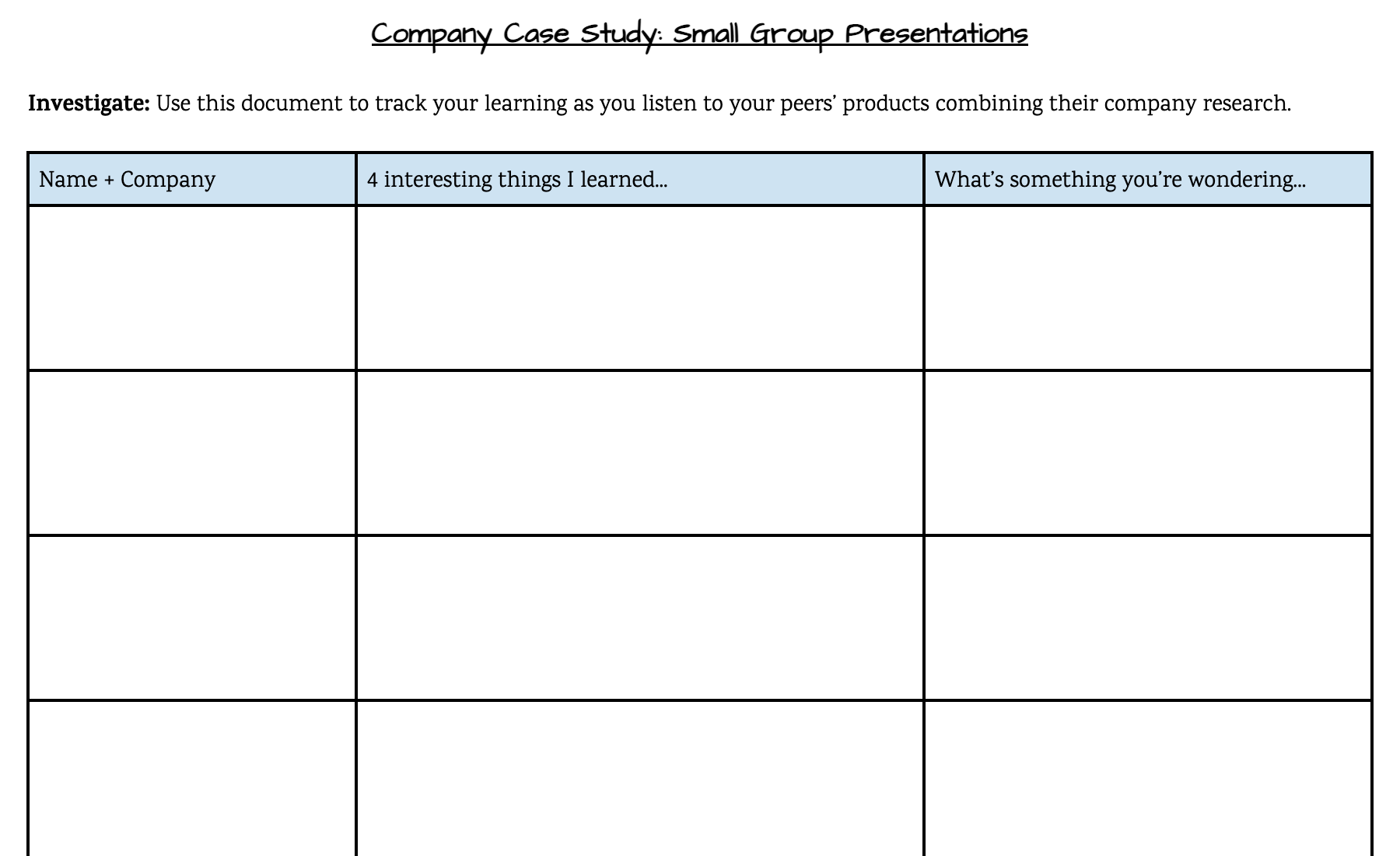 Round Table In Action
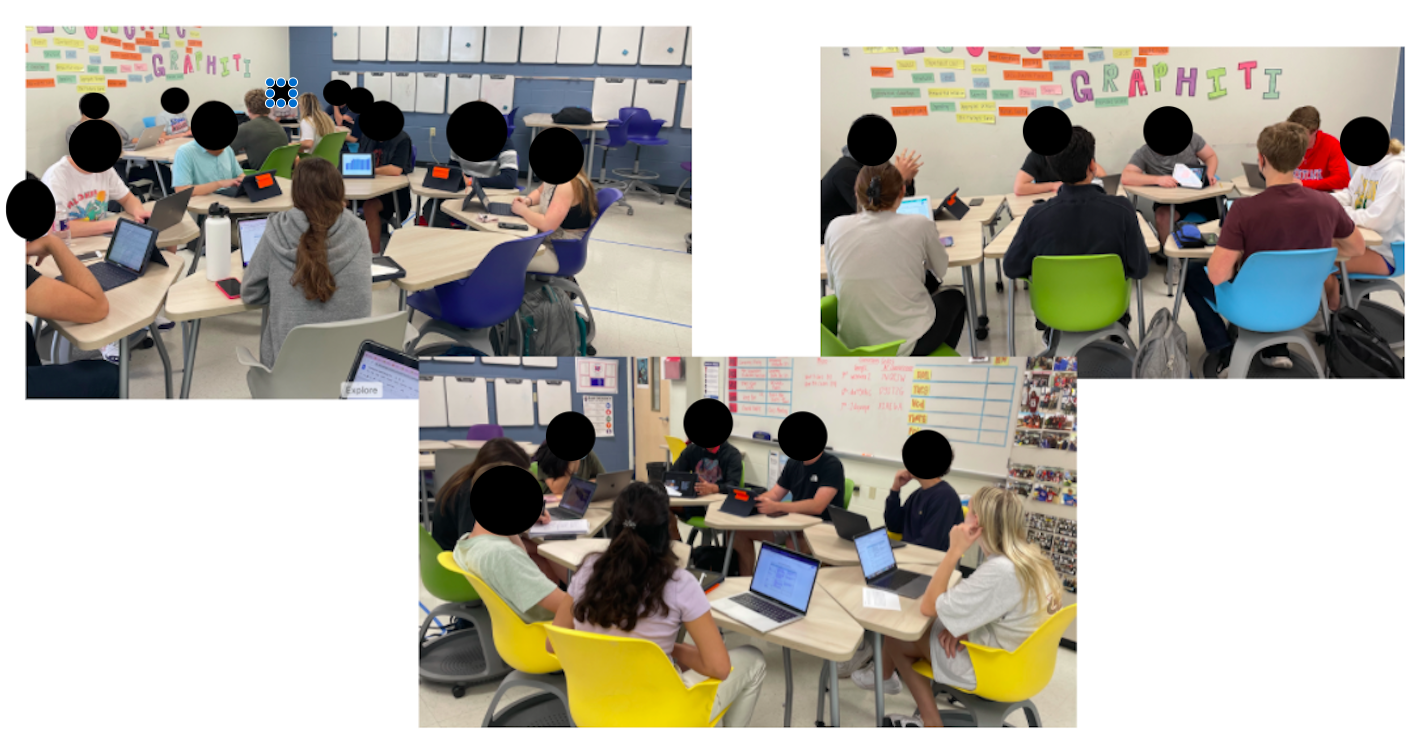 Make-Up for Round Table
Student Example: Loom
Students record their presentations using Loom or Screen-recording on IPADs.
Part 4: Extension Activities
How can students connect with media about business impacts?
Real-World Application Days
Real World Application
Re Open
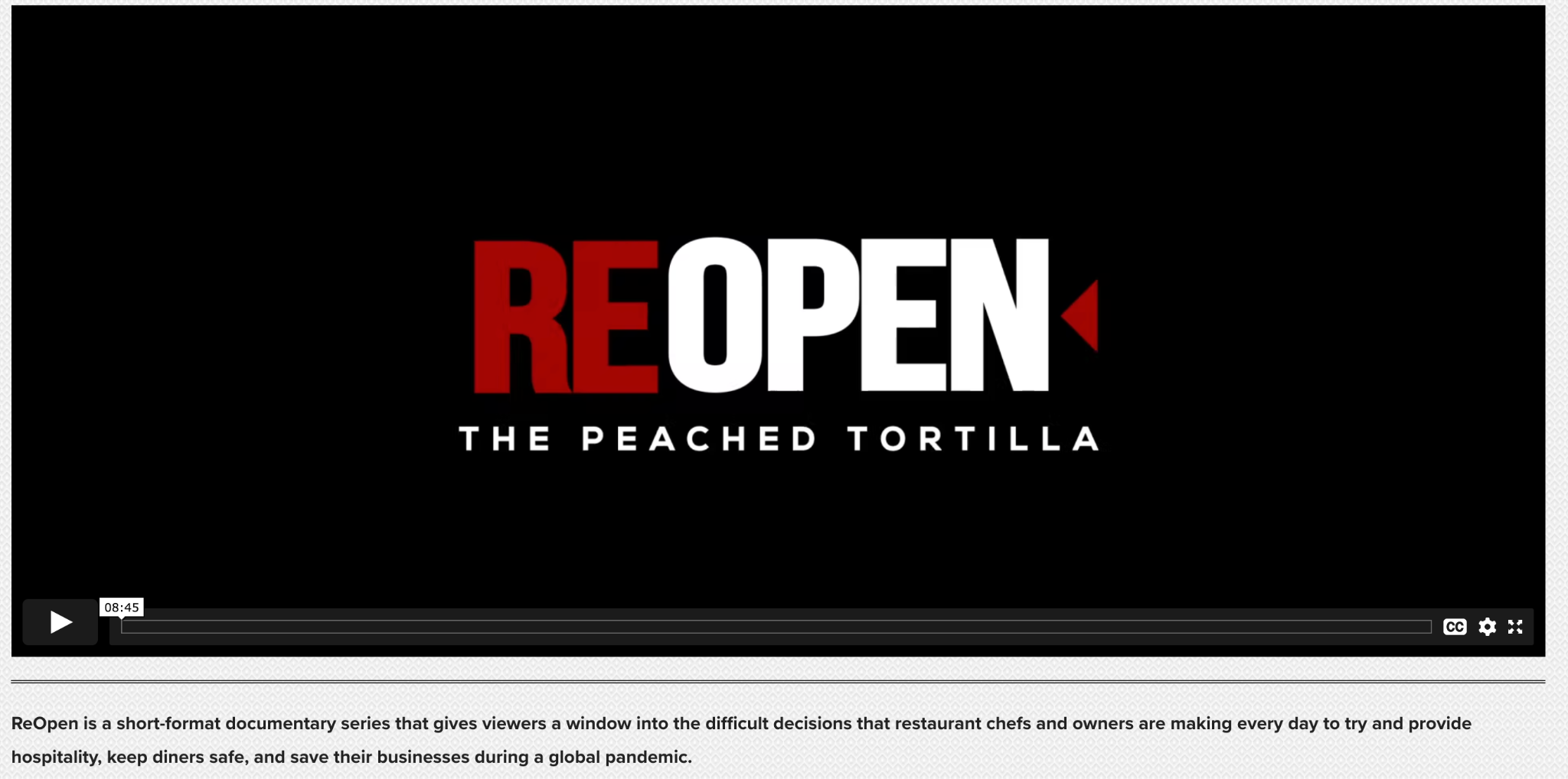 Relevant Media
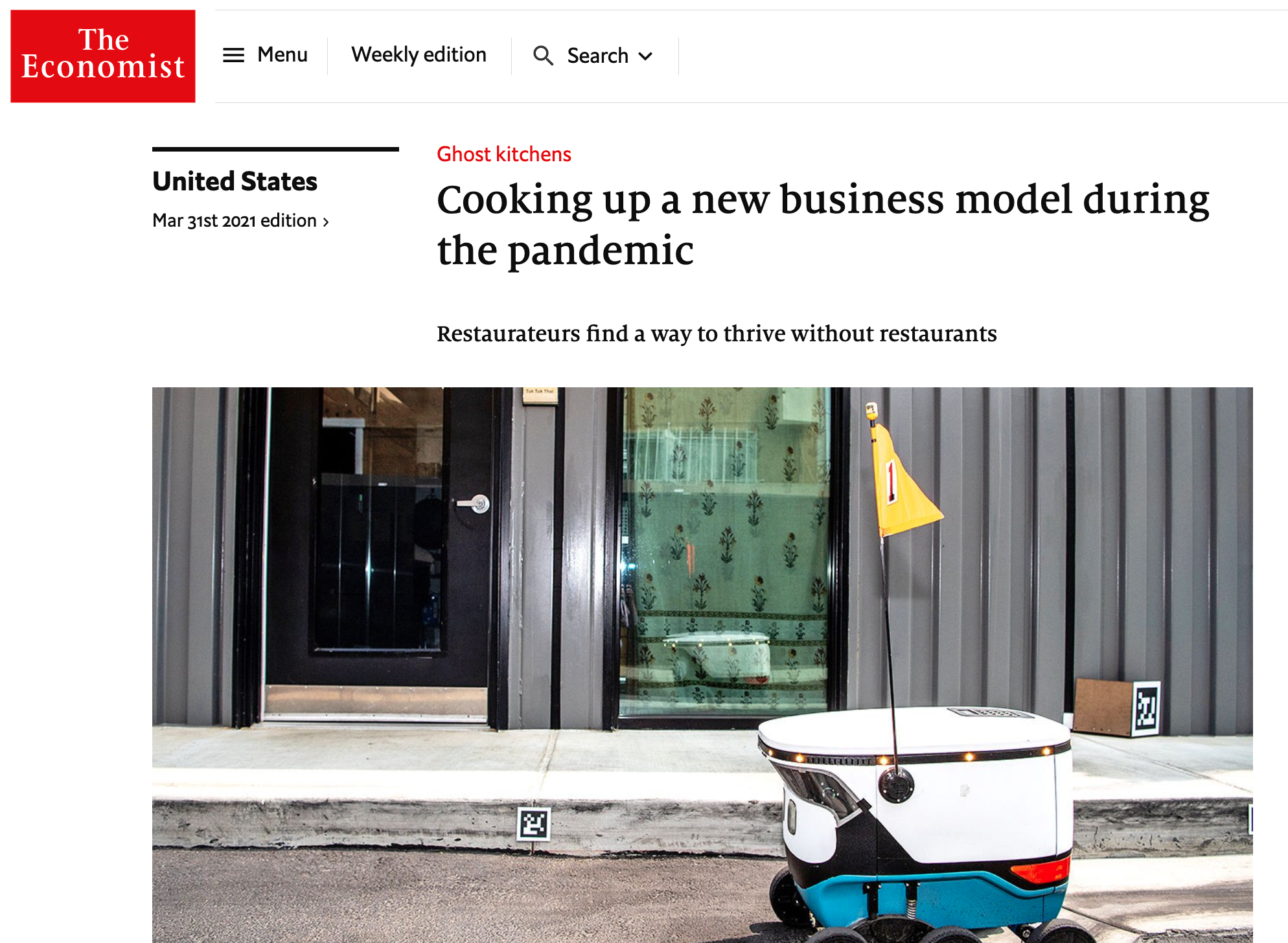 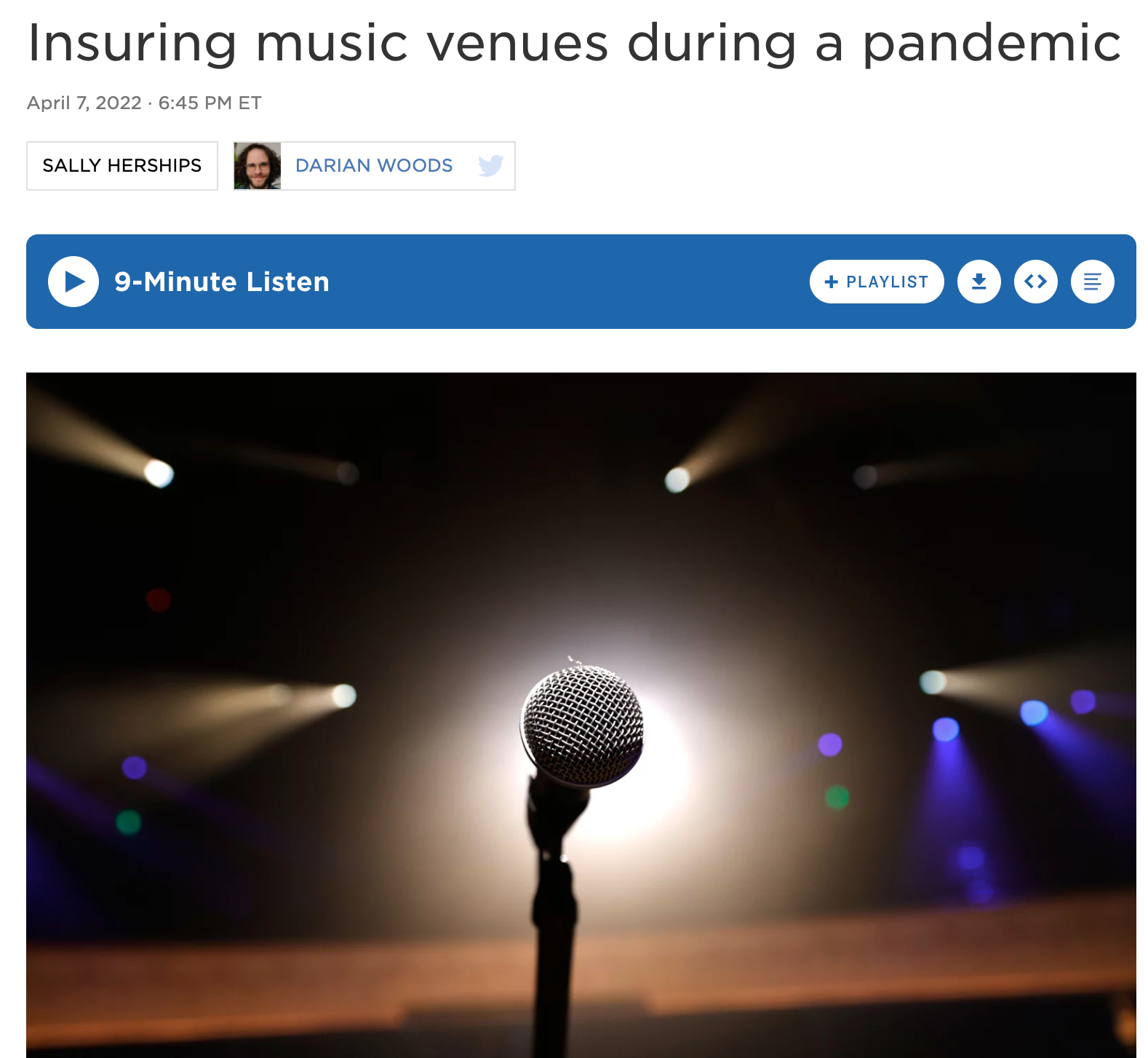 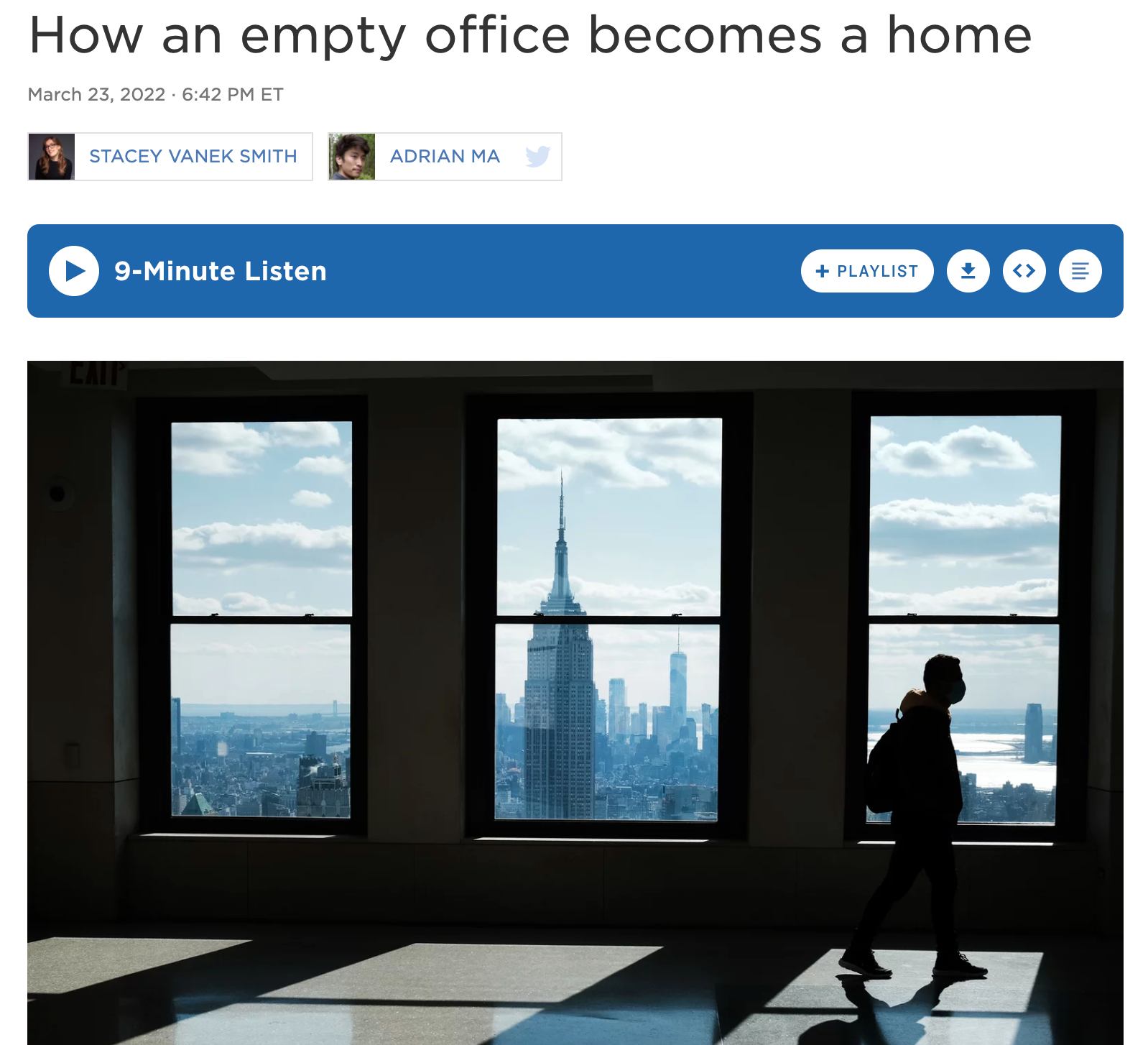 Review
Strategies for Integrating Covid-19 and Business Impacts
Warm Ups
Think, Pair, Share
Poll
Google Classroom Analysis

Company Case Study
Sign Up
Research
Digital Compilation
Student Showcase
Round Table
Individual Recording


Real World Application
Podcast, Video, Article
Hear, Think, Wonder
Connect, Extend, Challenge
Main Idea + Meme
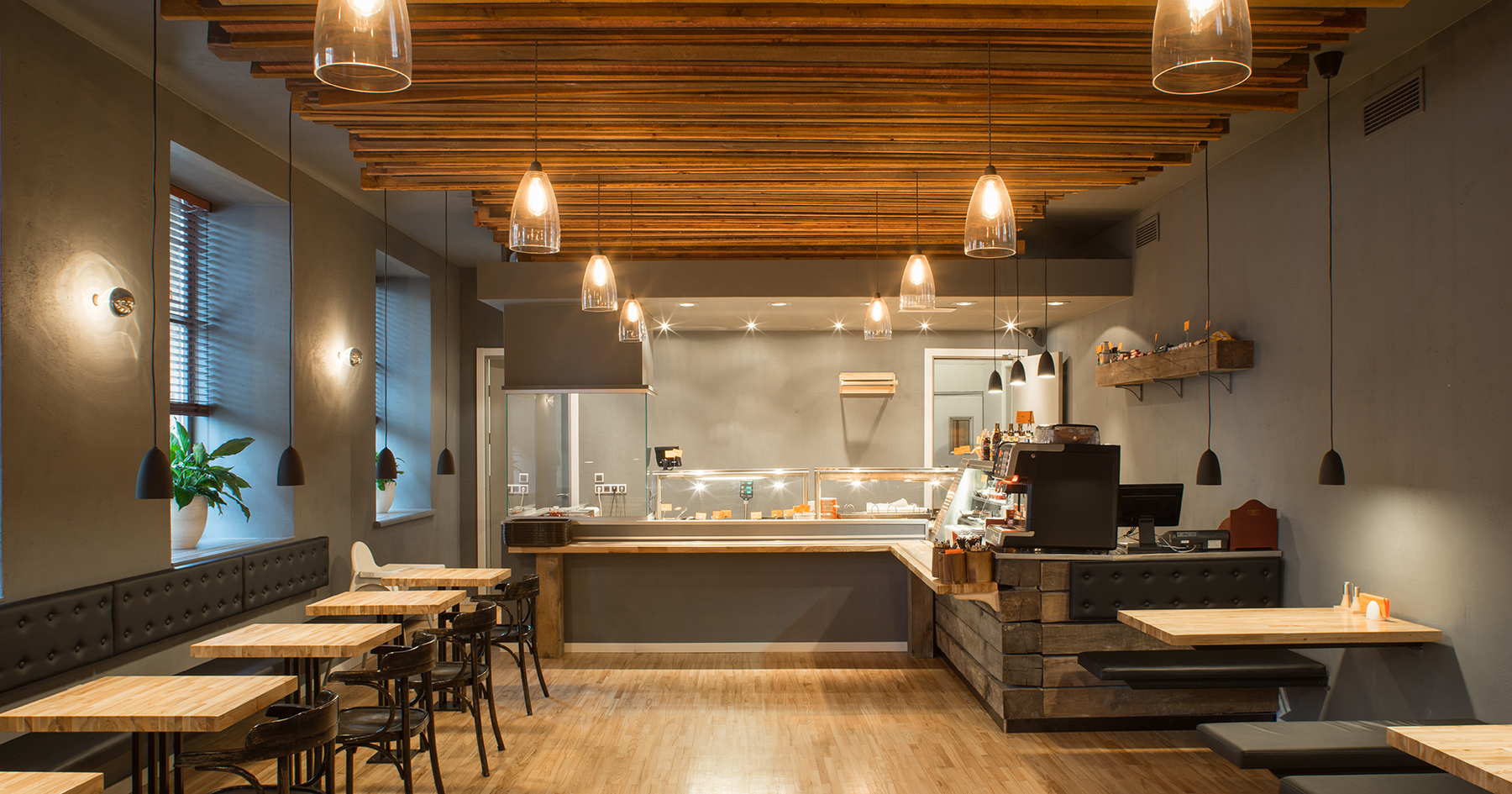 Reflect
How can you use these ideas in your classroom?
Add your response in the chat box.
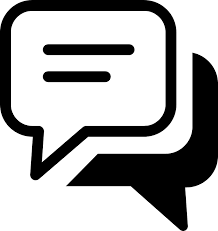 References
Bloomberg: How Covid-19 Might Make Restaurants Better
The Economist: Ghost Kitchens
NPR: The Indicator: Get Your Plane Ticket Soon
NPR: Pandemic on Music Venues + Insurance
NPR: The Indicator: Office Spaces to Homes
Reopen: Austin Restaurant Docu-Series
Susanna Pierce McConnell: TPT Store - Covid-19 Restaurant Research
Unsplash Photos
CEE Affiliates
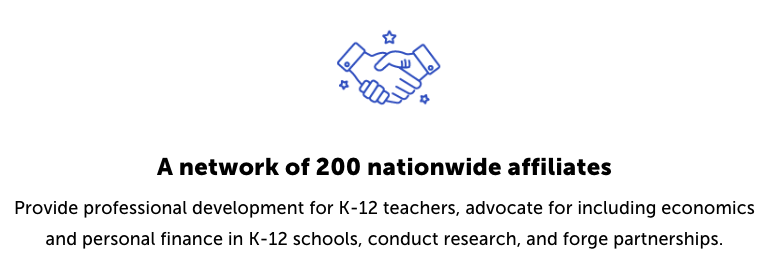 https://www.councilforeconed.org/resources/local-affiliates/
Thank You to Our Sponsors!
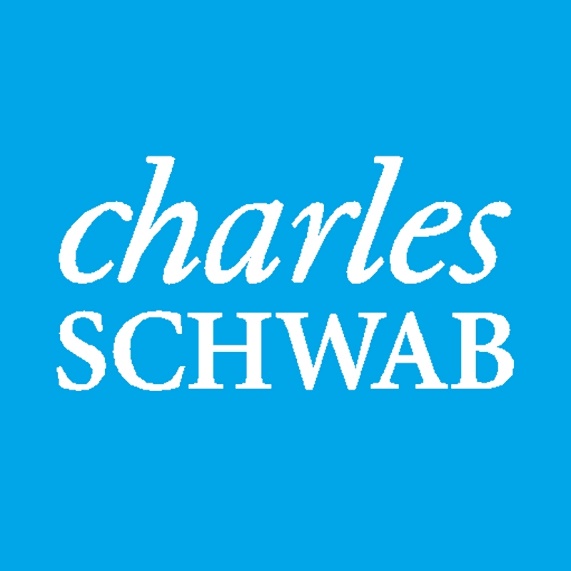 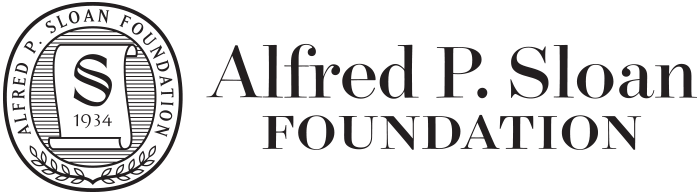 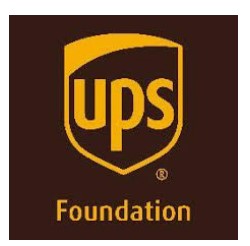 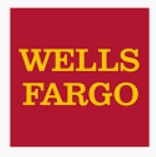 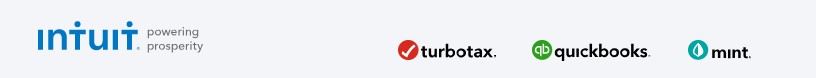